Интерактивная раскраска – тренажёр
2-4 класс
Будем
здоровы!
работа выполнена в рамках МК 
«  Интерактивная раскраска в программе Microsoft Office PowerPoint »
                          на портале Gold-творчество
Автор
Рудакова Л.В., учитель начальных классов 
Новотроицкой ОШ І-ІІІ ст. № 4
Волновахского района 
Донецкой области
Дорогой друг!Ты хочешь всегда быть здоровым?Тогда  отгадай загадки и узнай, что тебе в этом поможет.
Запомни правила:
Внимательно прочти вопрос.
Выбери правильный ответ, нажав на 
Перейди к следующему заданию по кнопке 

Желаю тебе удачи!
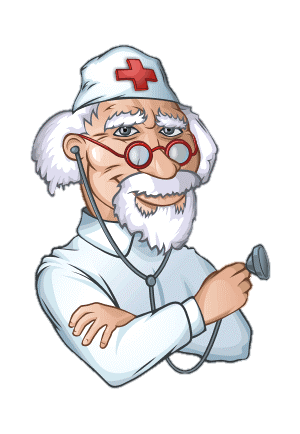 Его не купишь ни за какие деньги
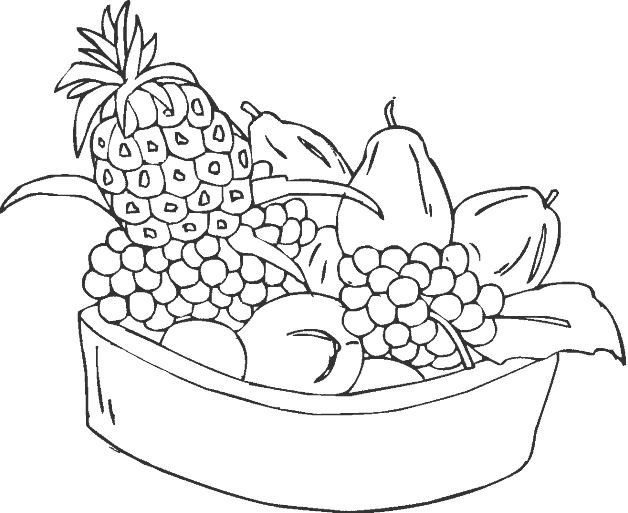 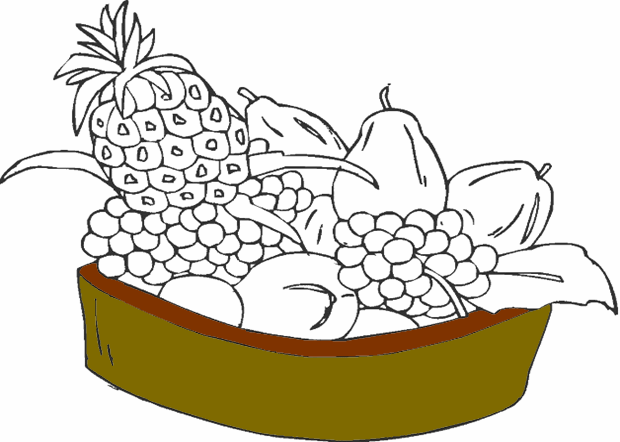 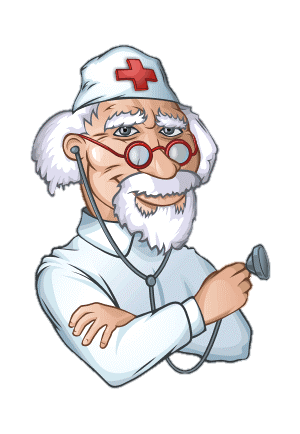 золото
здоровье
Что милей всего на свете?
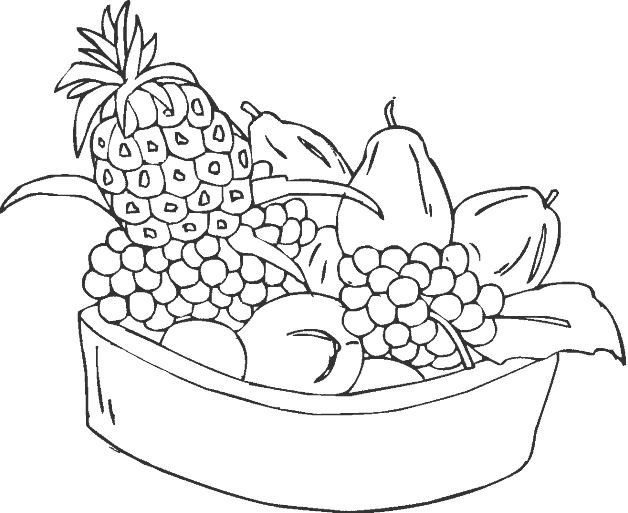 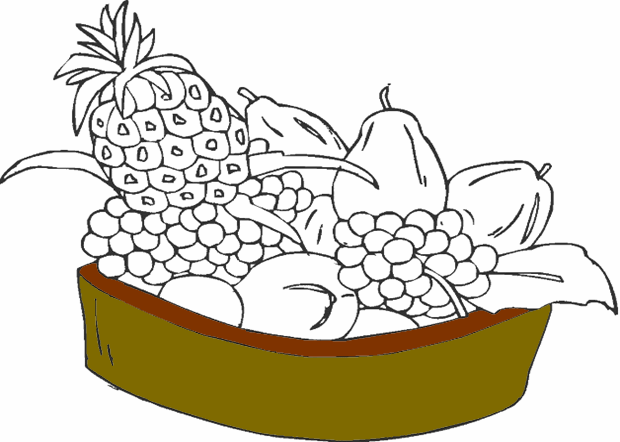 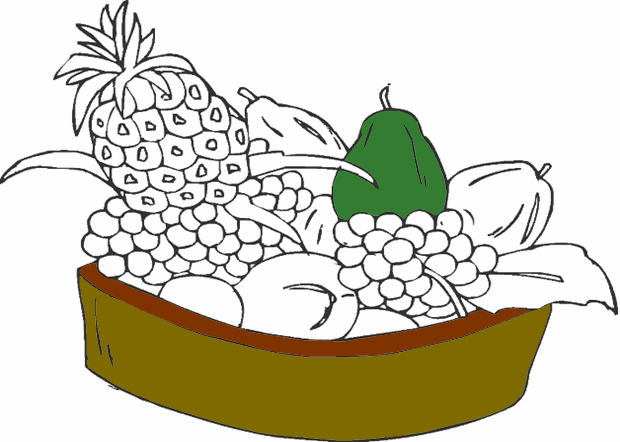 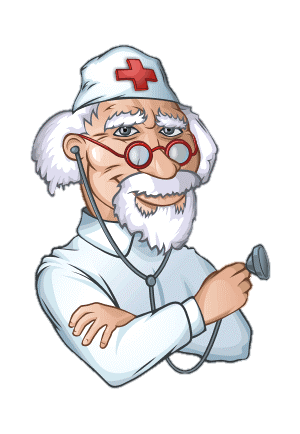 сон
богатство
Рациональное распределение времени
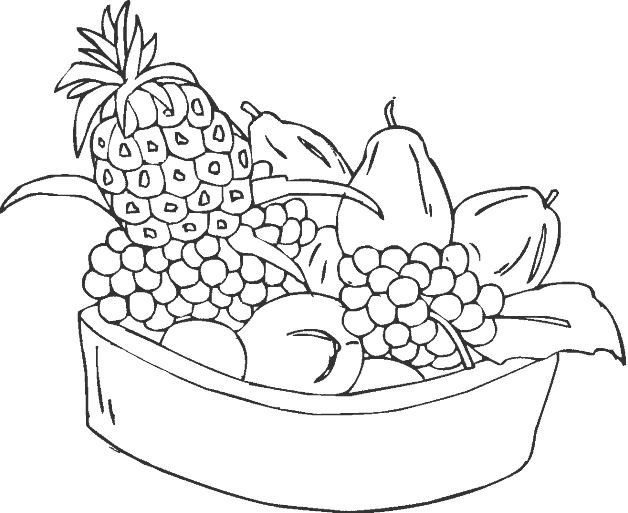 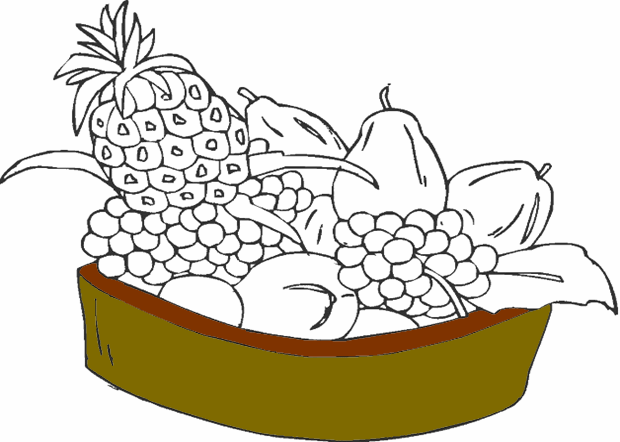 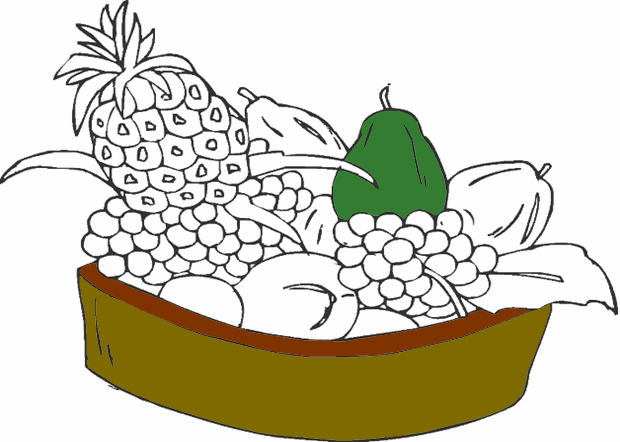 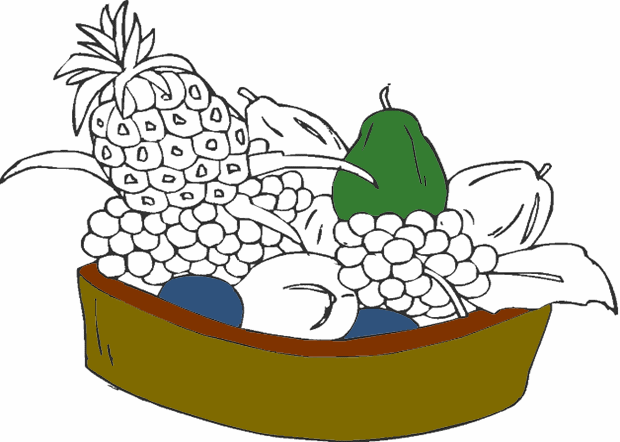 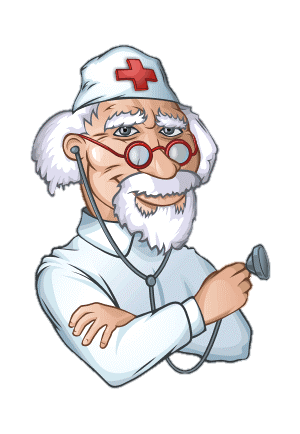 режим
план
Массовое заболевание людей
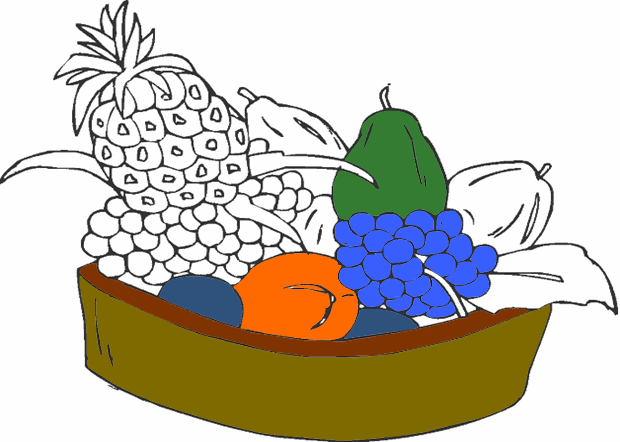 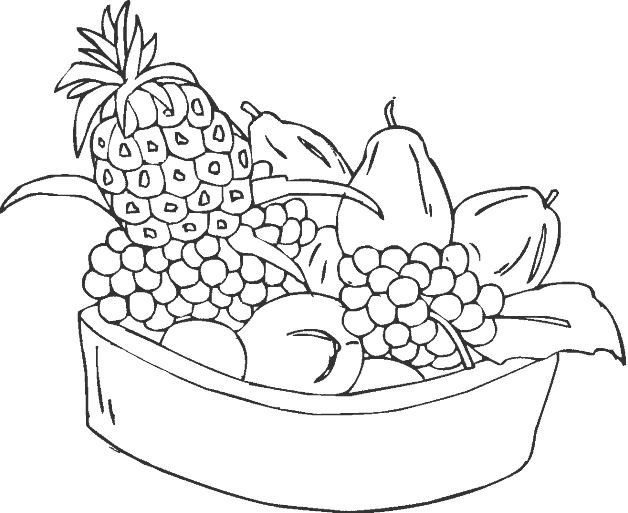 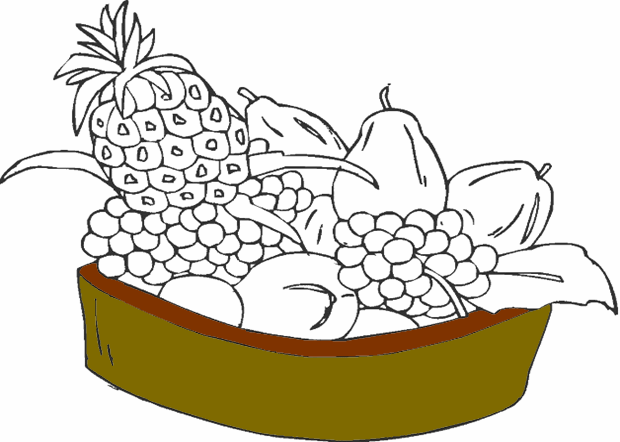 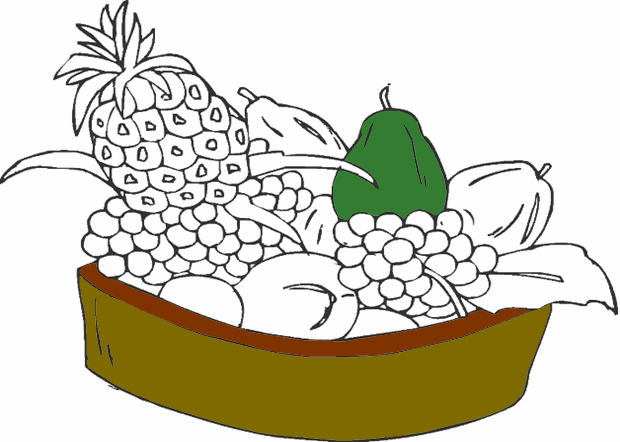 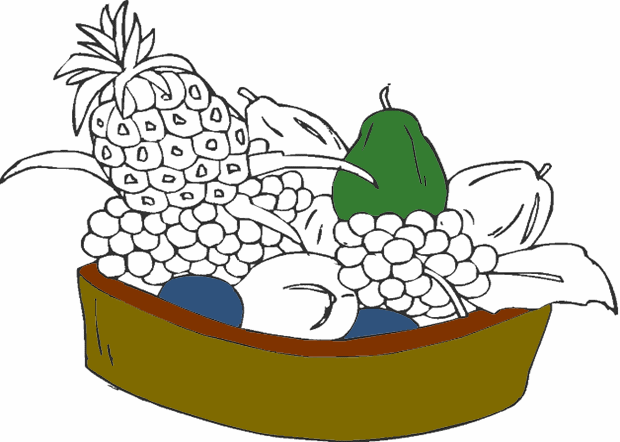 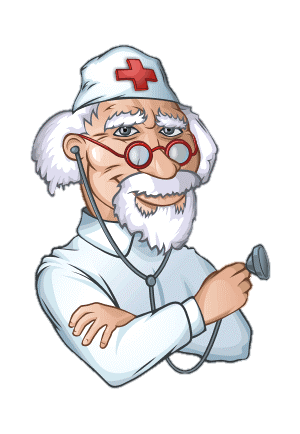 ОРВИ
эпидемия
Тренировка организма холодом
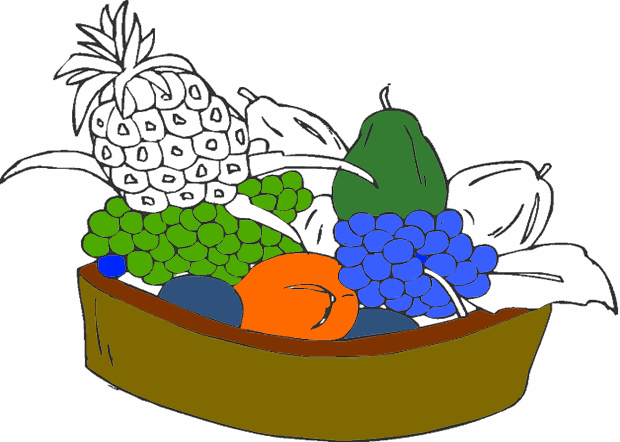 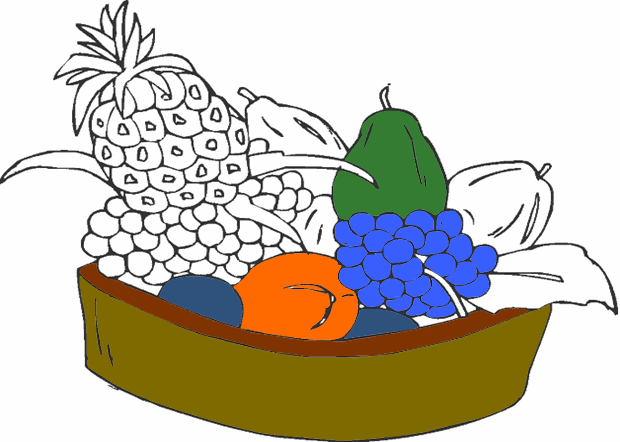 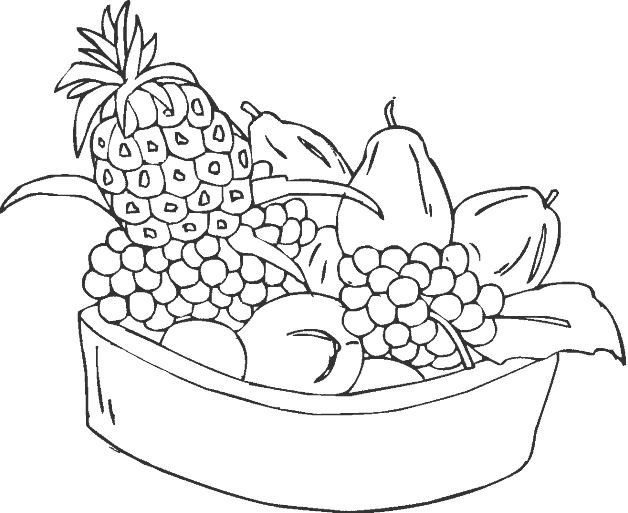 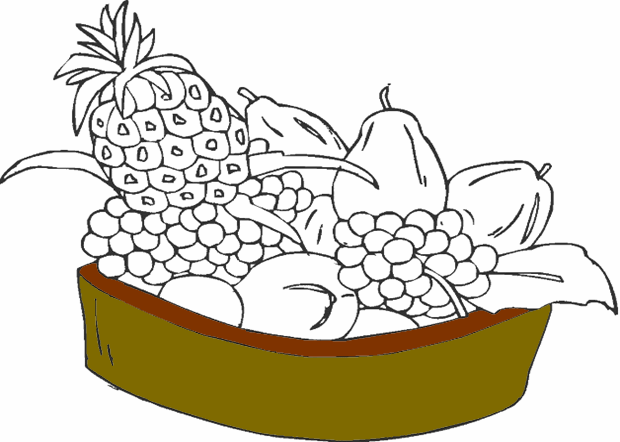 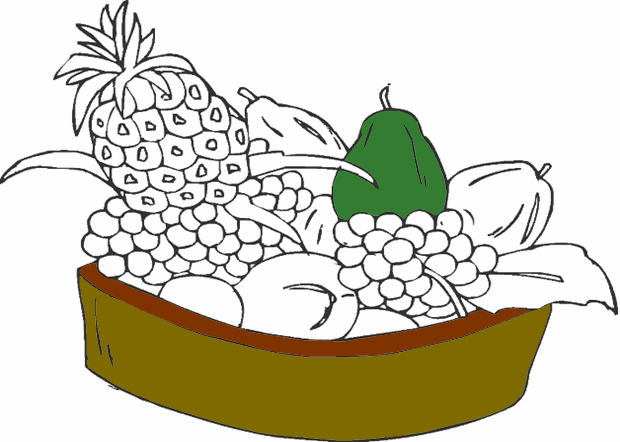 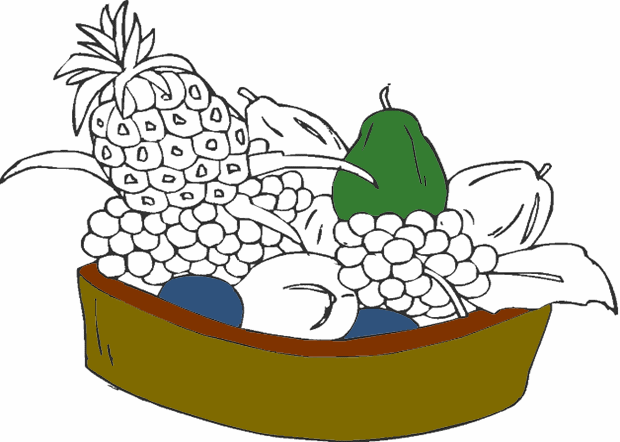 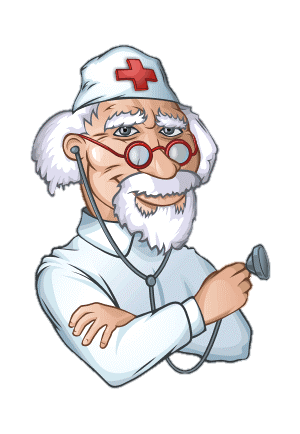 прогулка
закаливание
Наука о чистоте
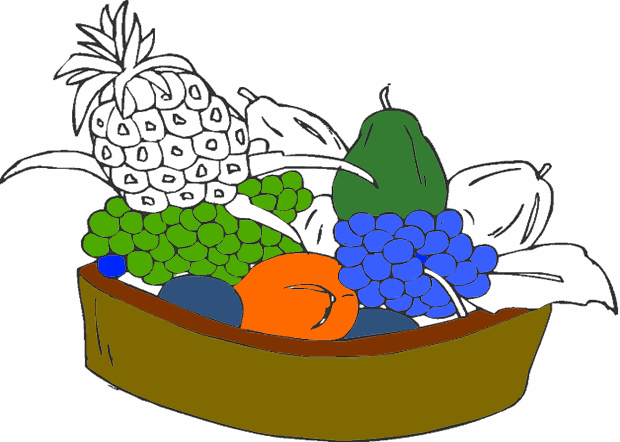 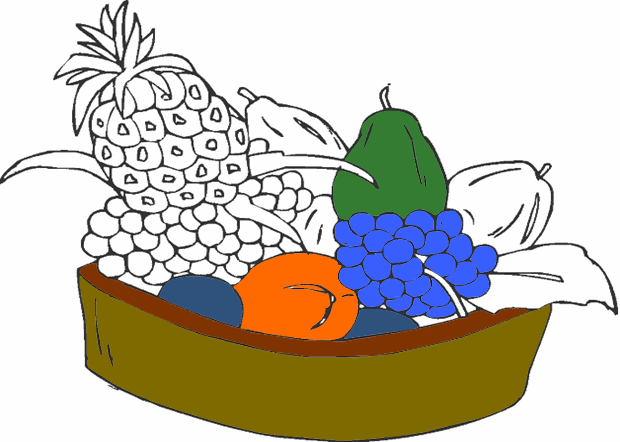 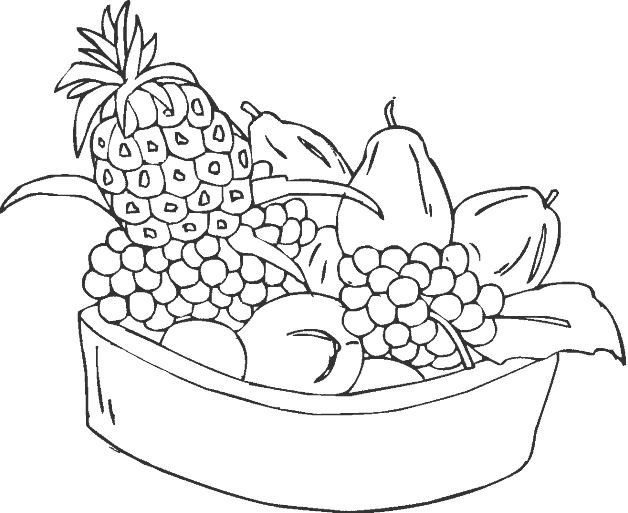 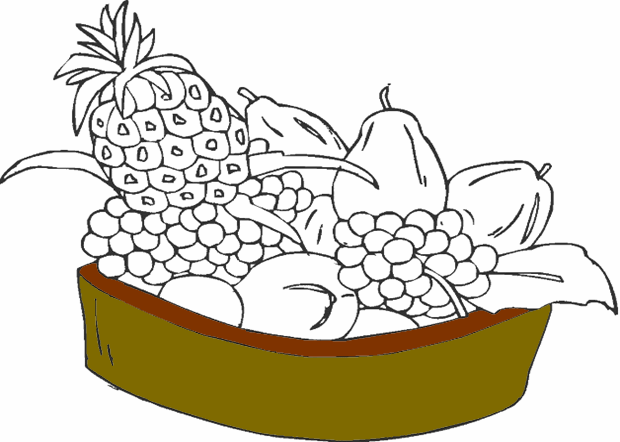 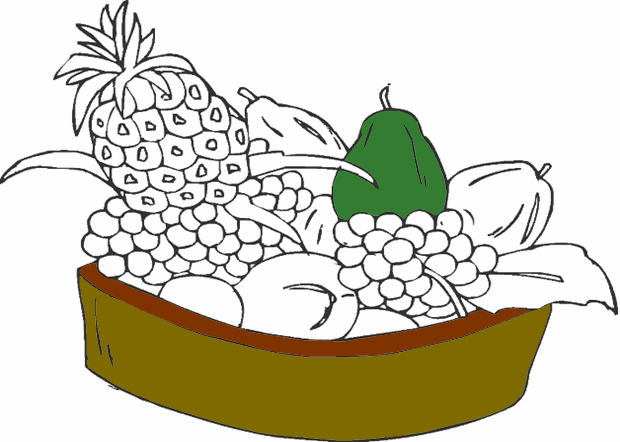 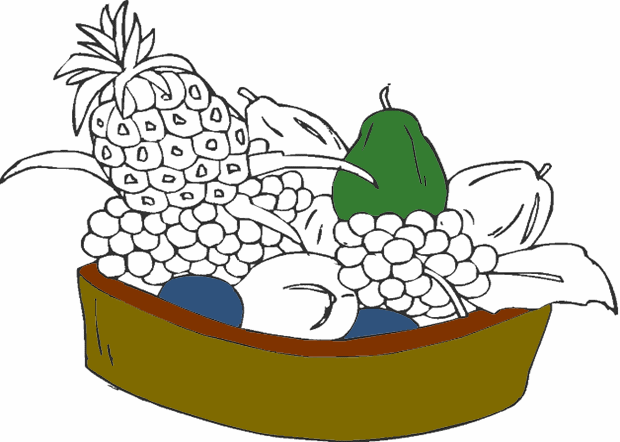 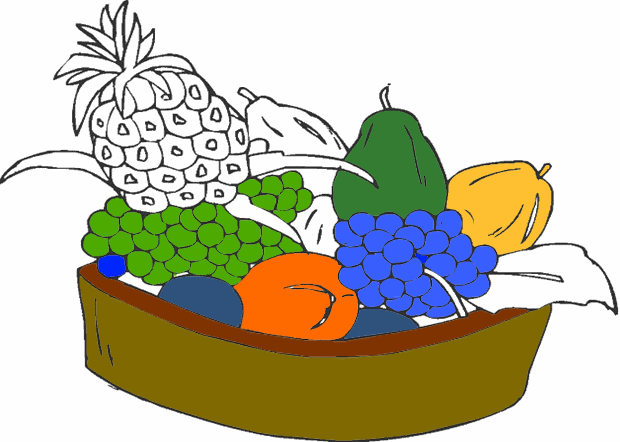 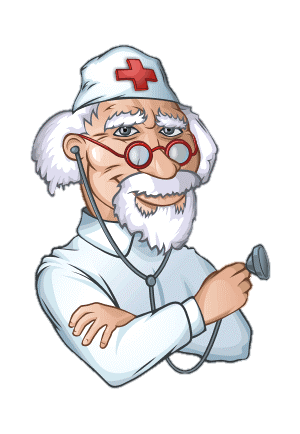 гигиена
биология
Мельчайший организм, переносящий инфекцию
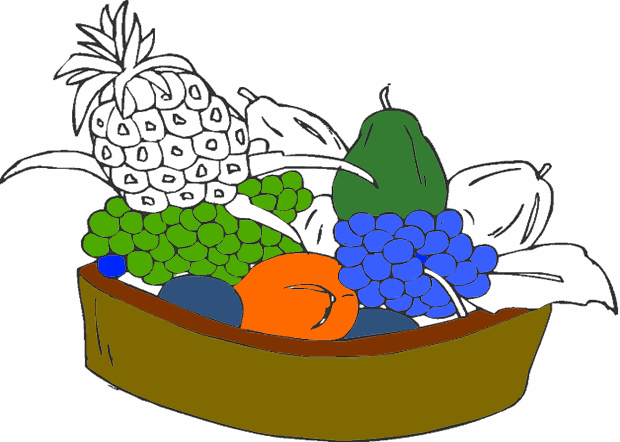 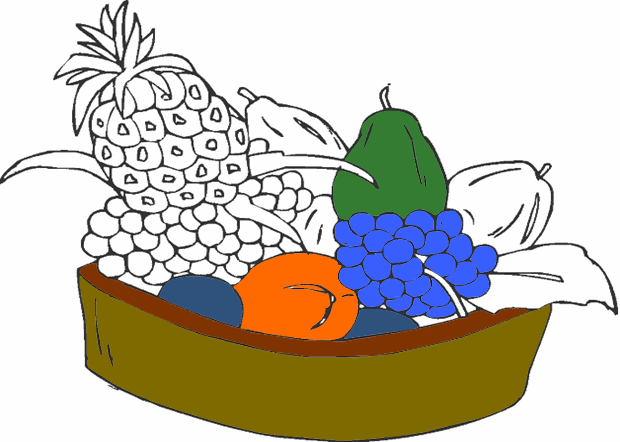 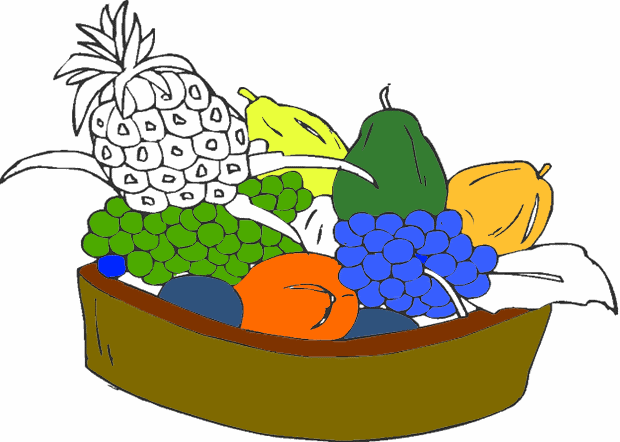 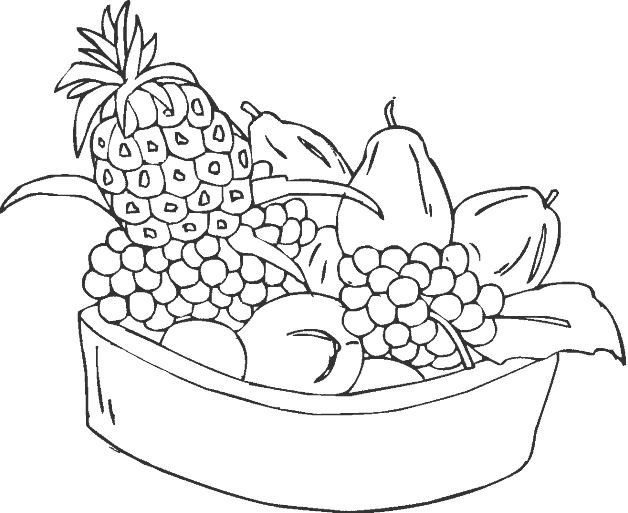 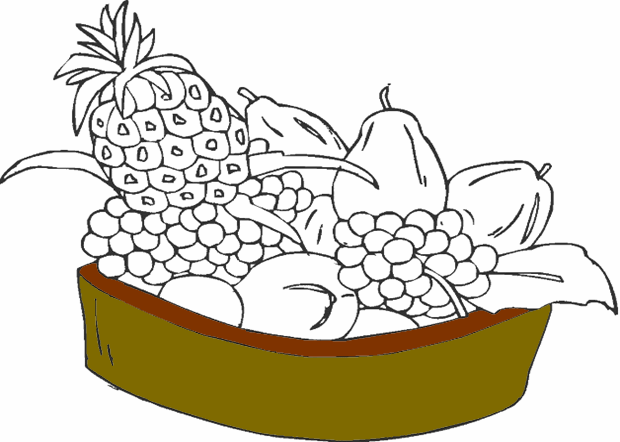 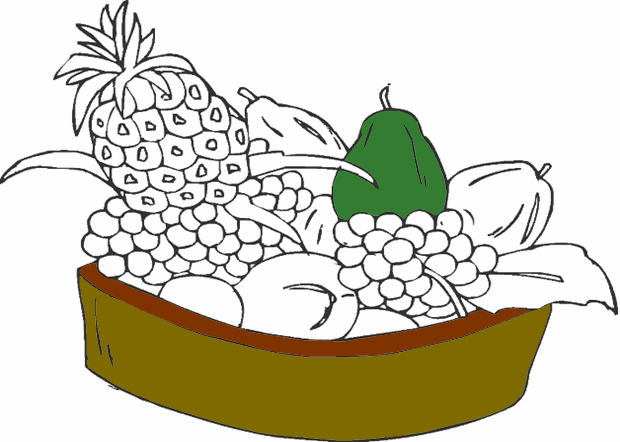 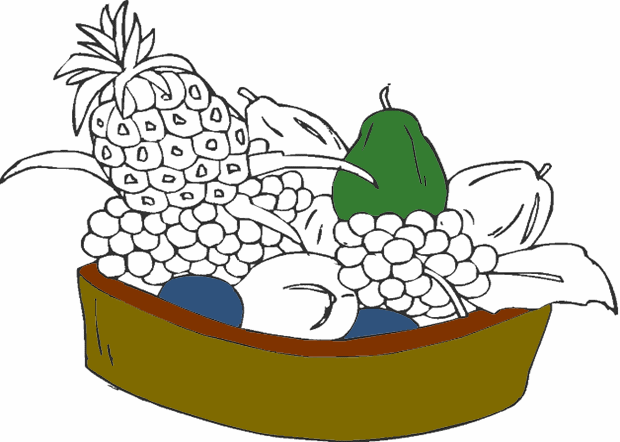 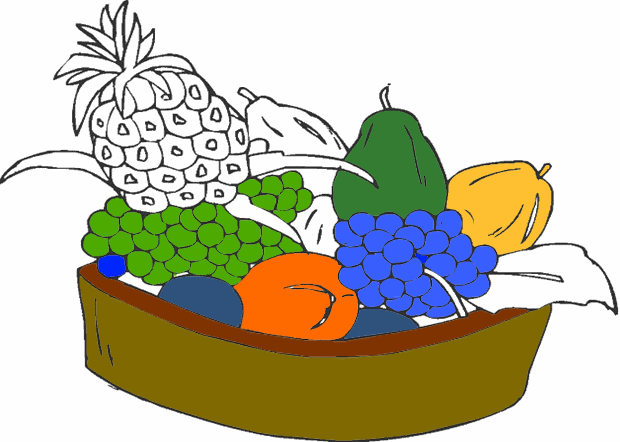 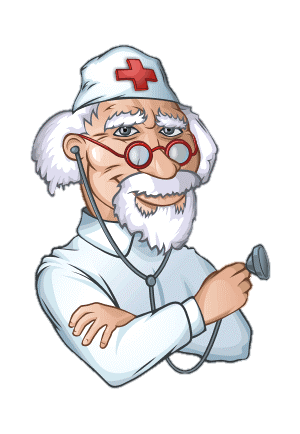 микроб
глист
Добровольное отравление никотином
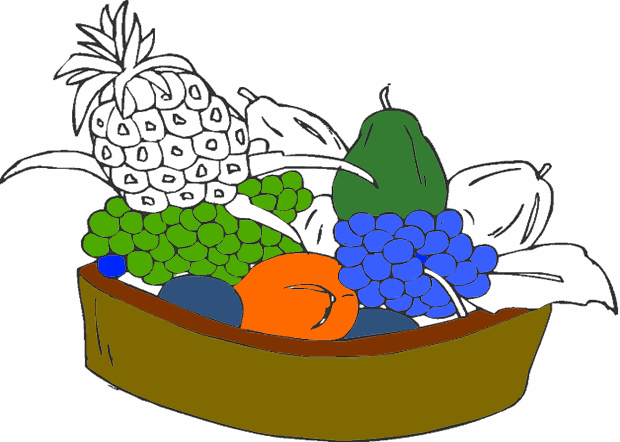 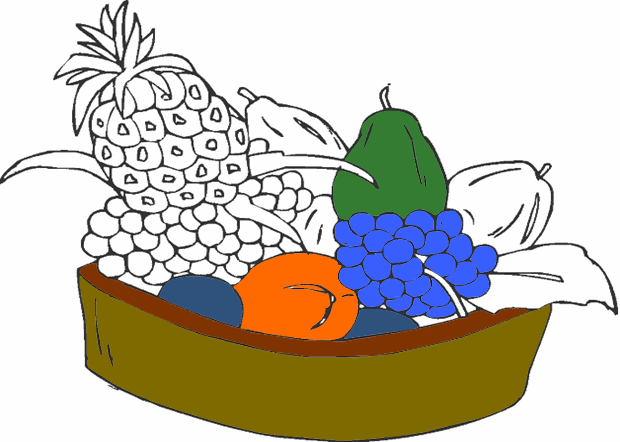 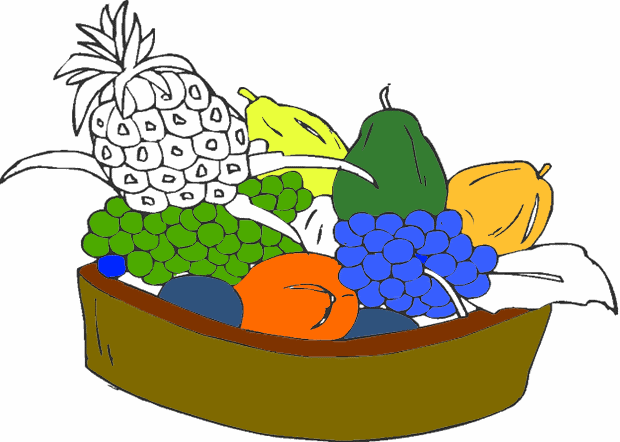 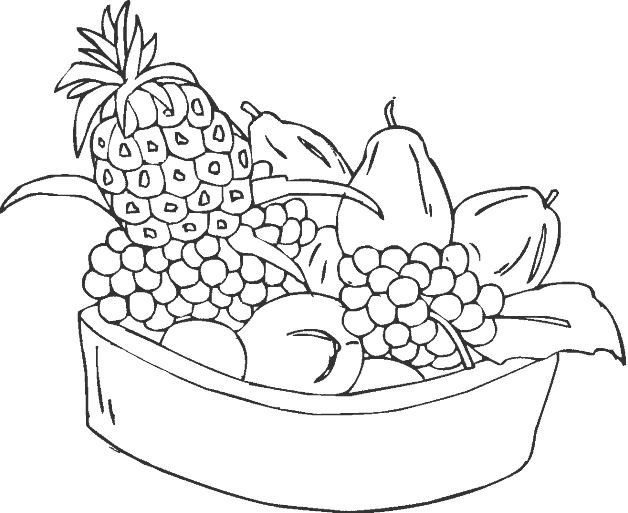 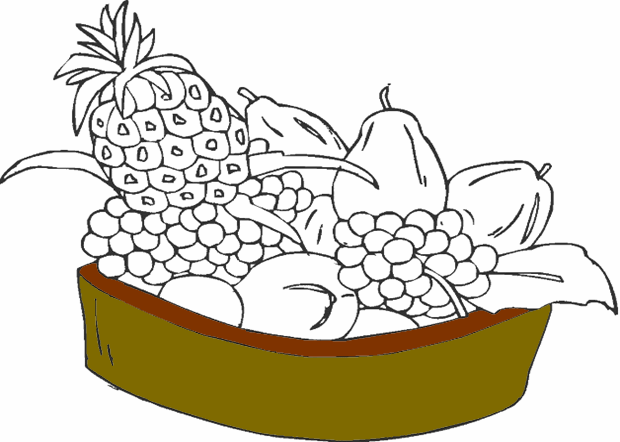 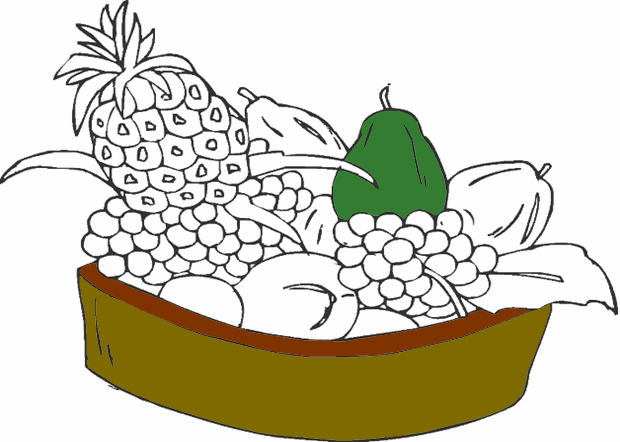 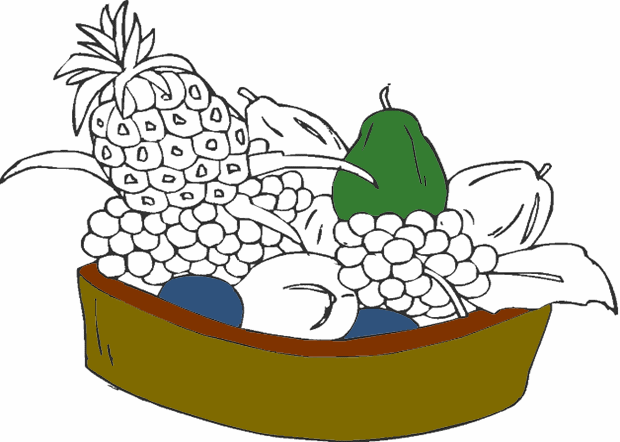 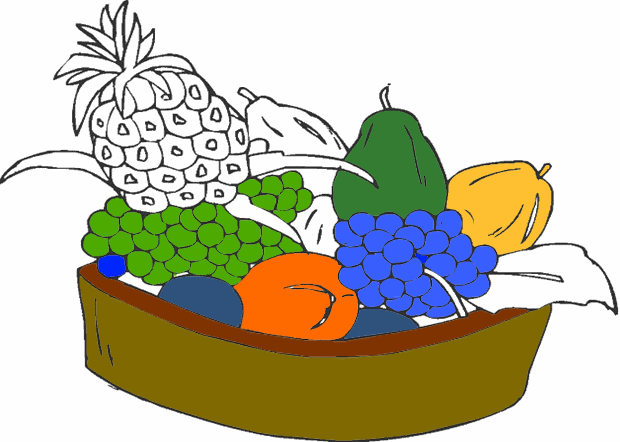 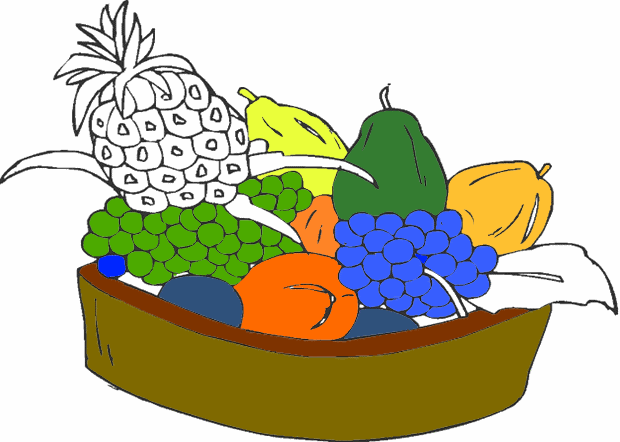 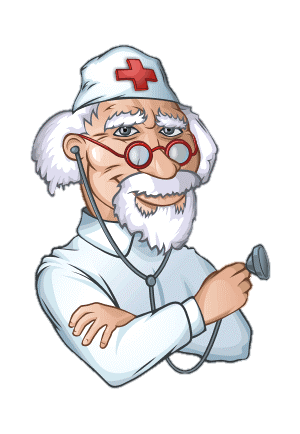 наркомания
курение
Специалист по поднятию тяжестей
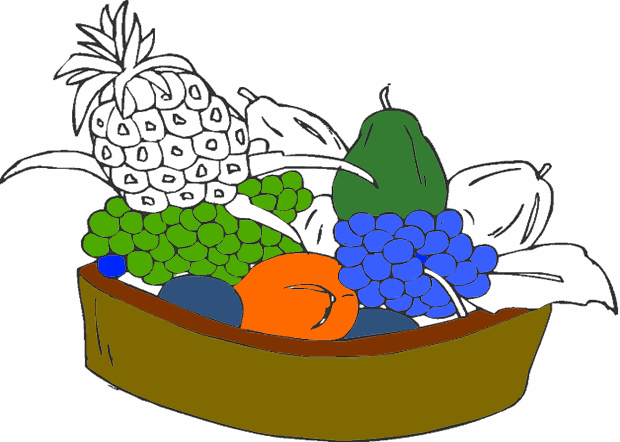 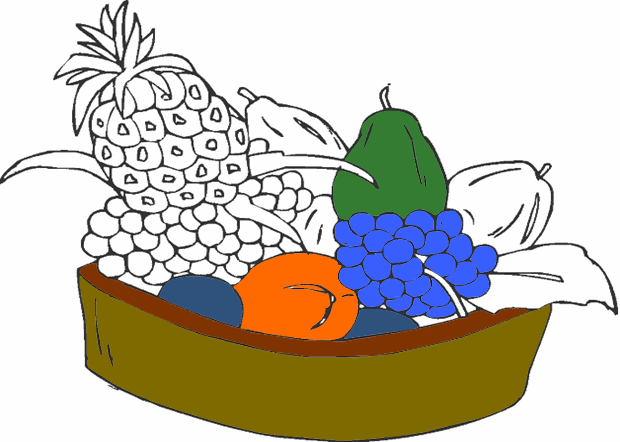 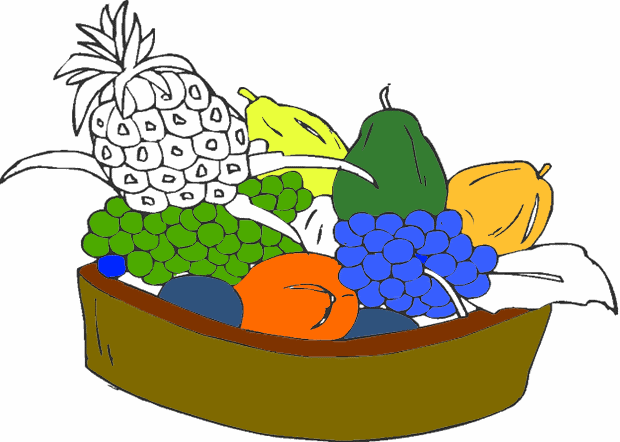 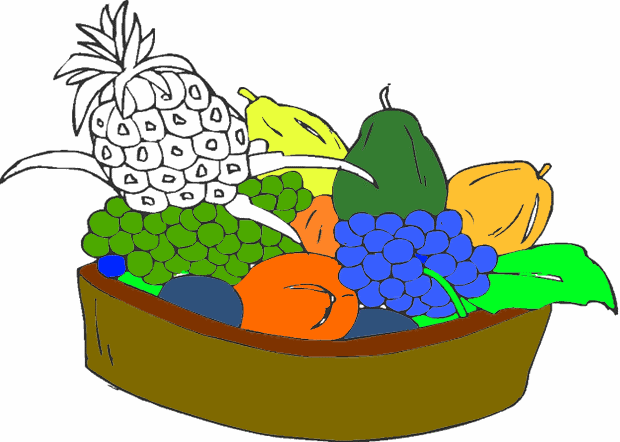 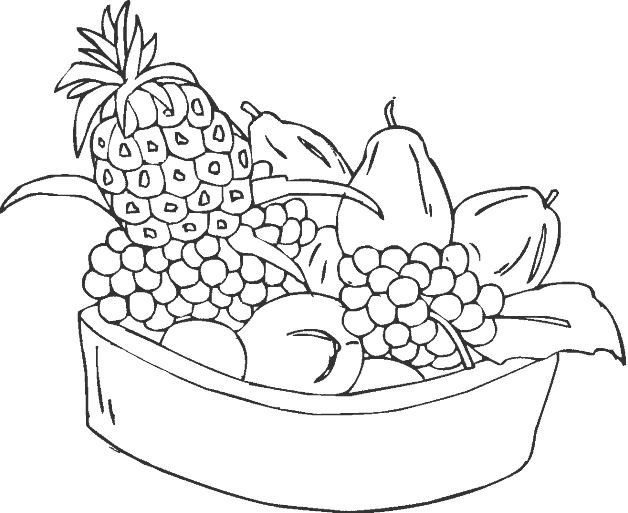 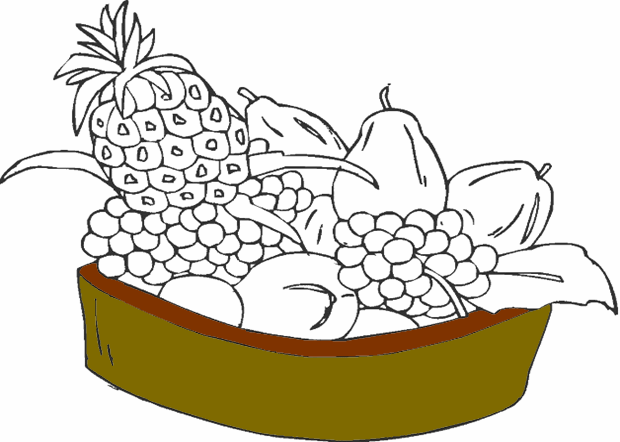 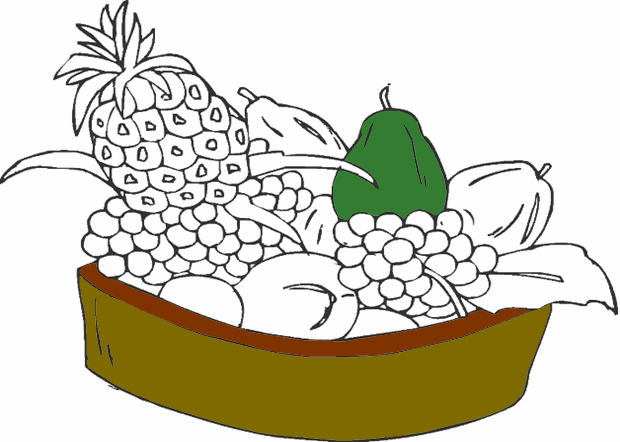 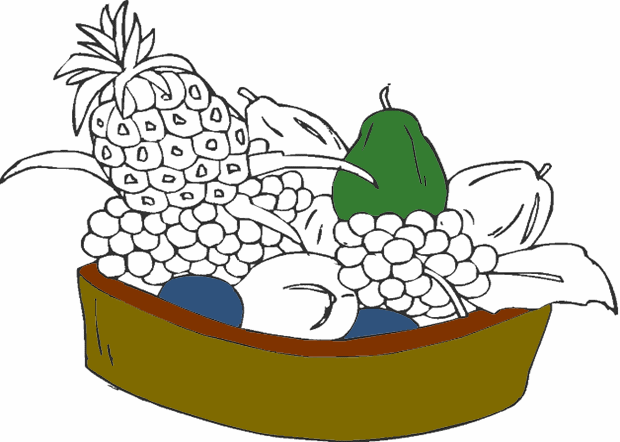 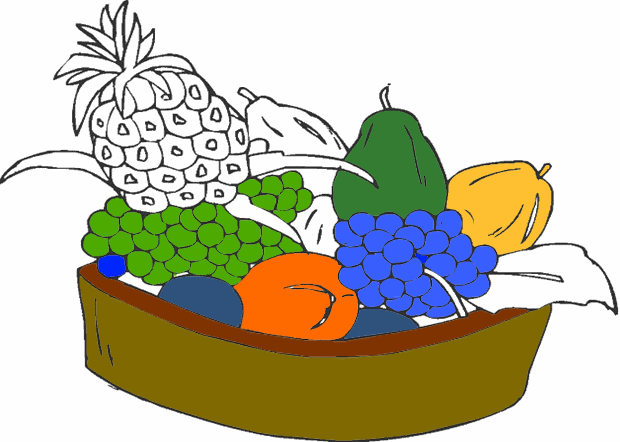 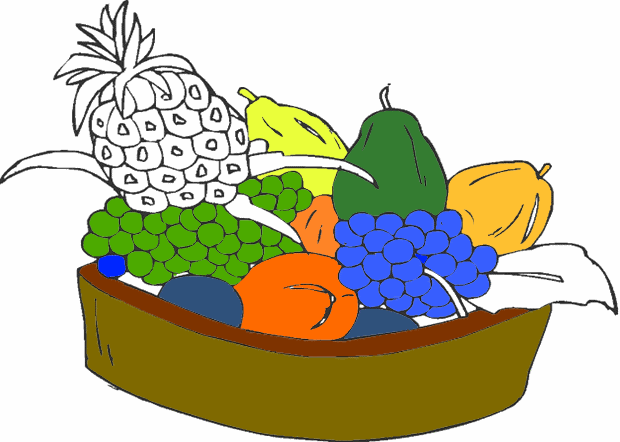 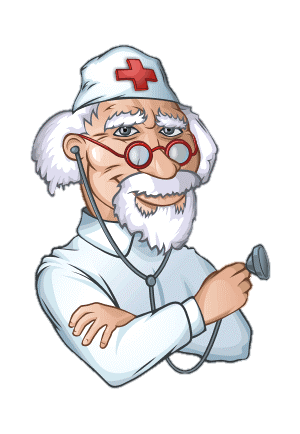 штангист
боксёр
Лучшая тяжесть для любителей утренней зарядки
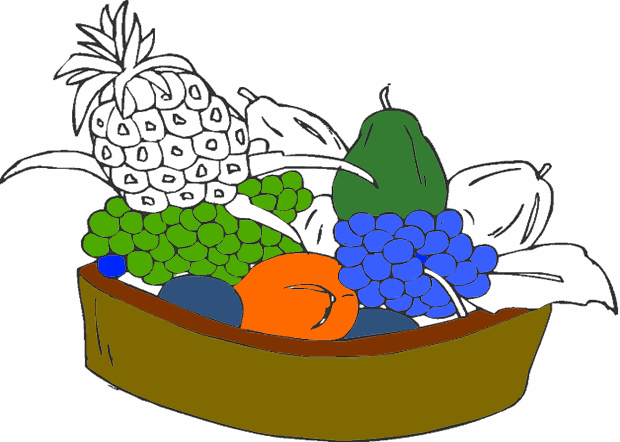 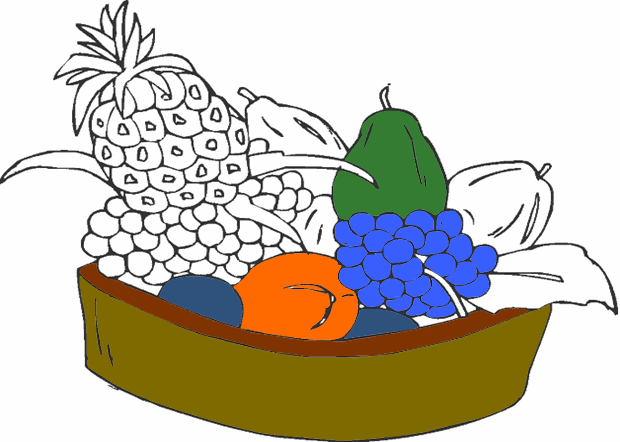 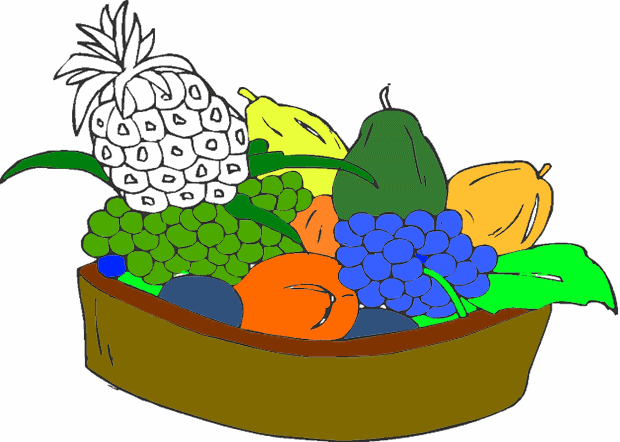 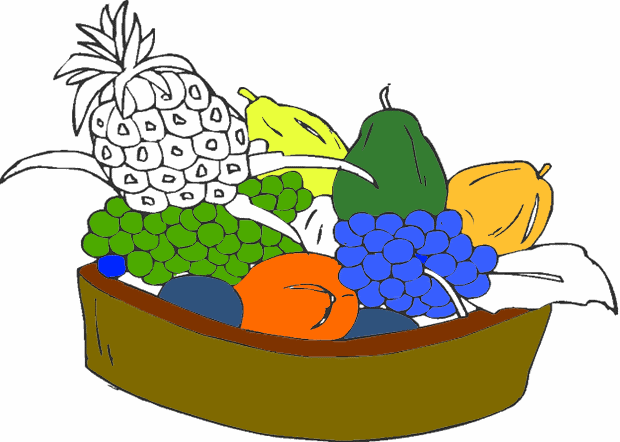 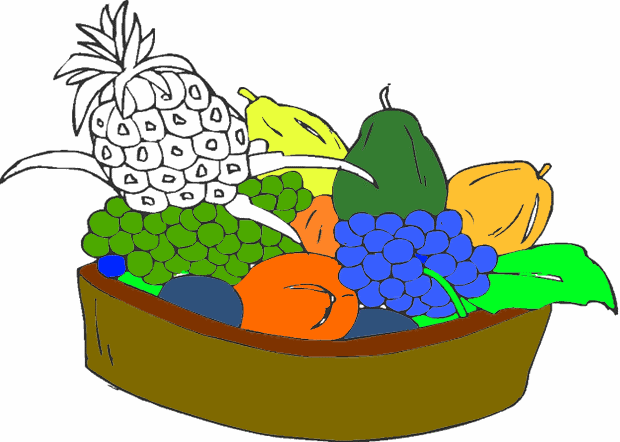 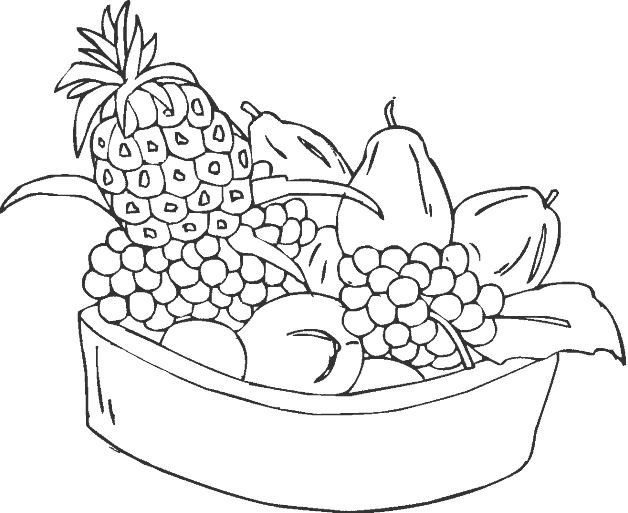 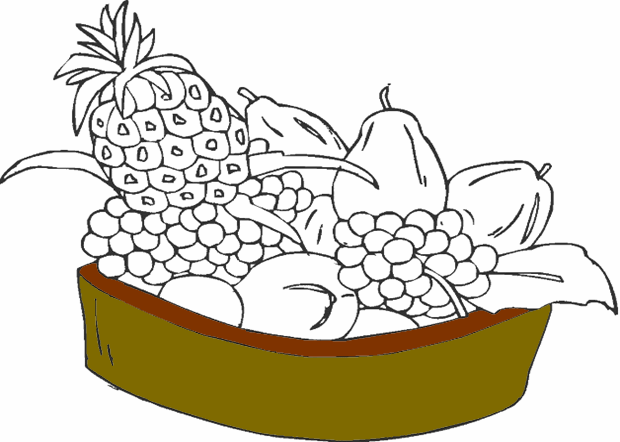 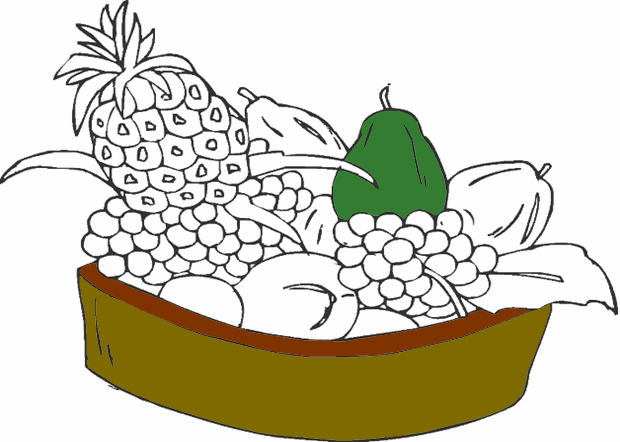 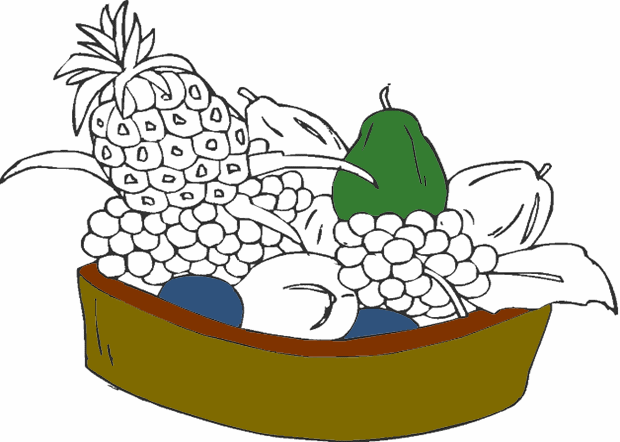 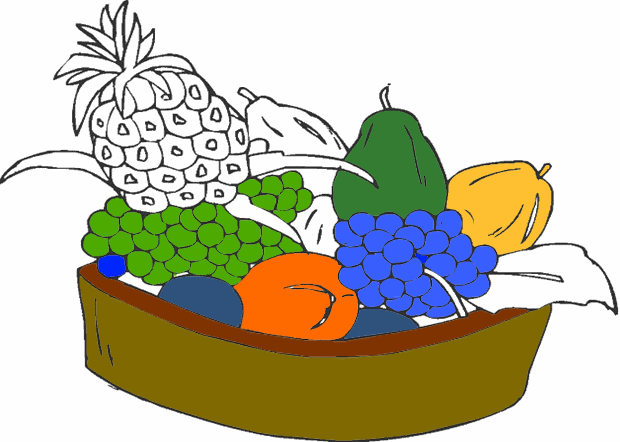 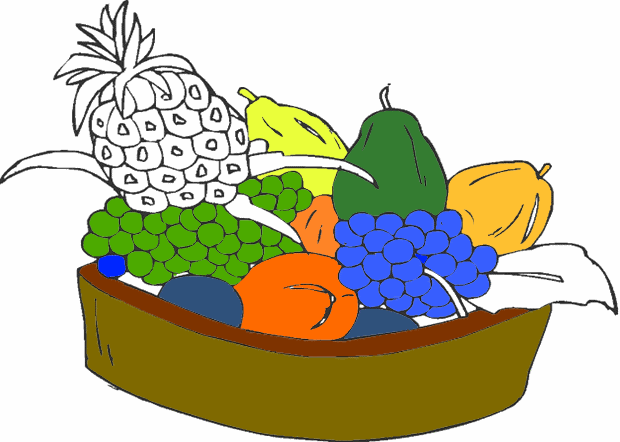 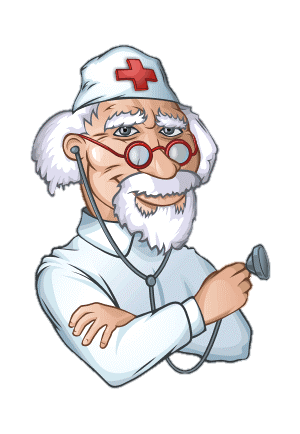 гантели
штанга
Она является залогом здоровья
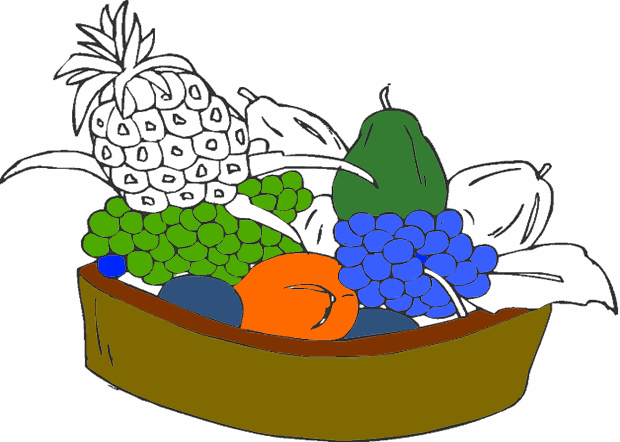 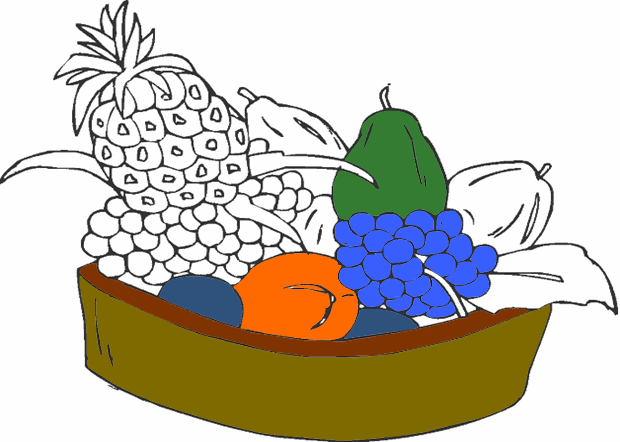 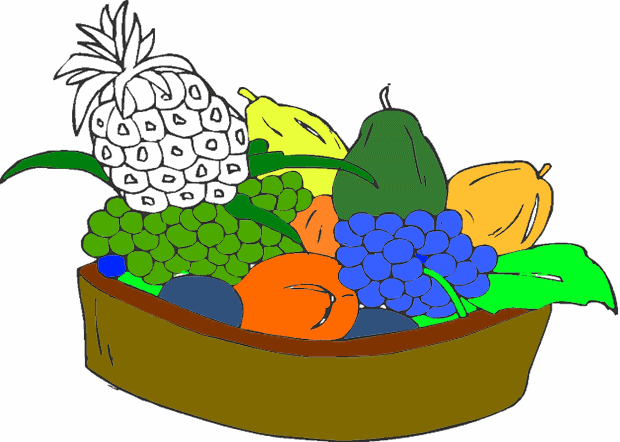 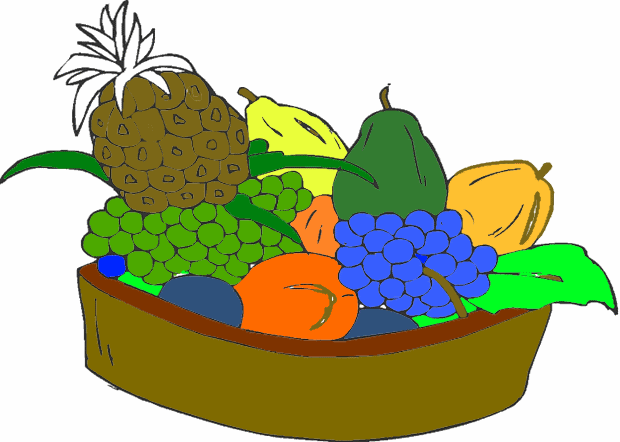 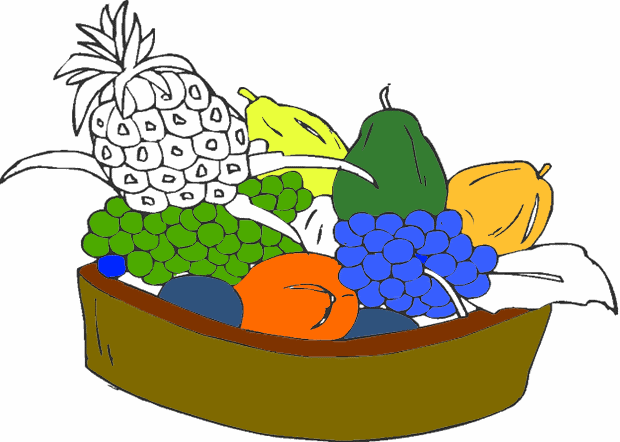 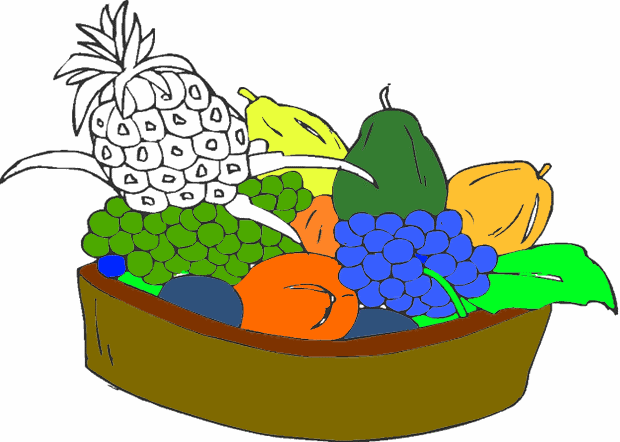 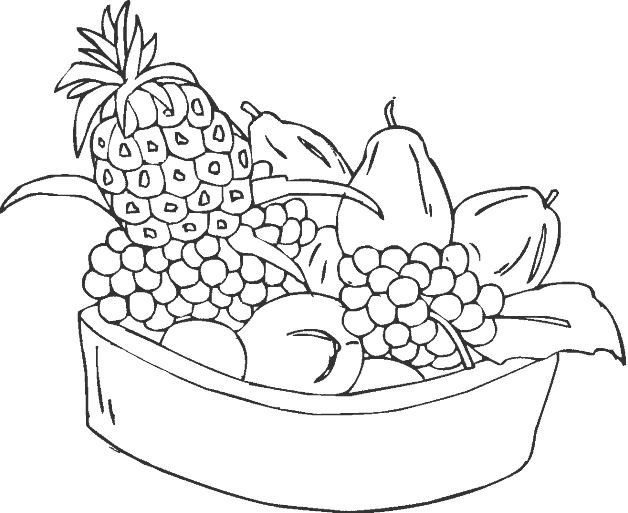 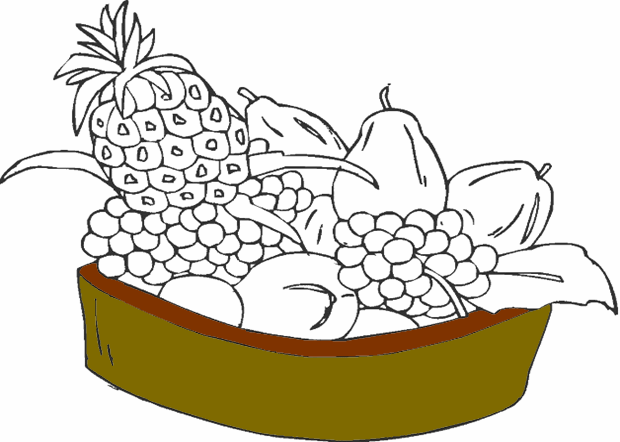 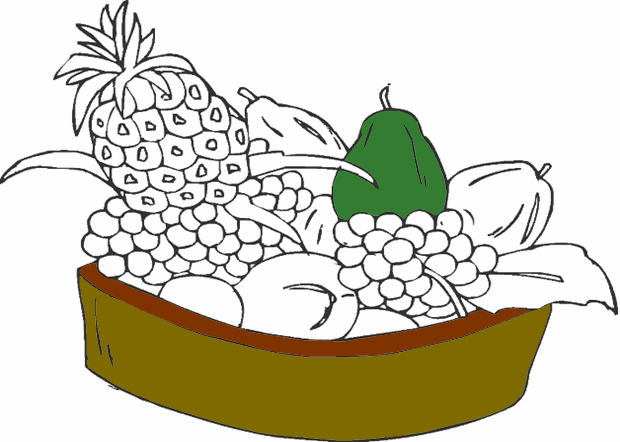 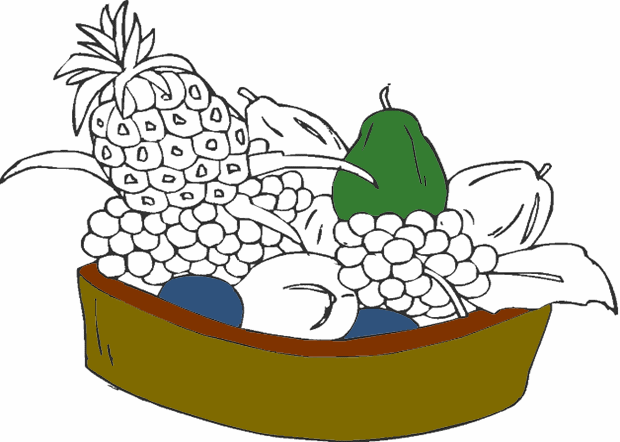 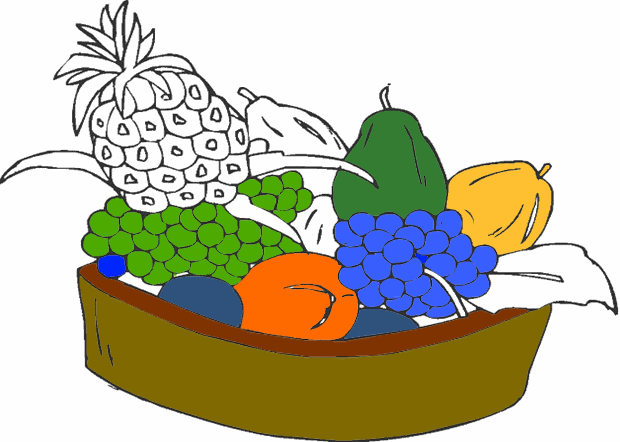 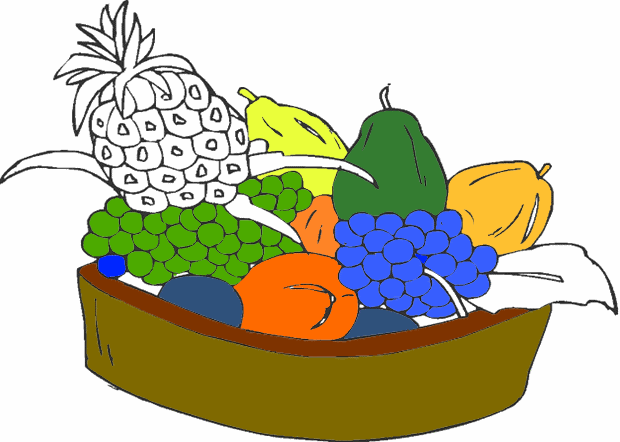 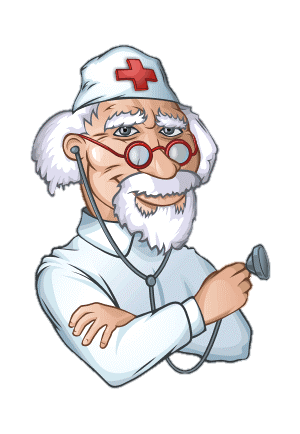 чистота
гиря
Хоккей - шайба, футбол - мяч, бадминтон-...
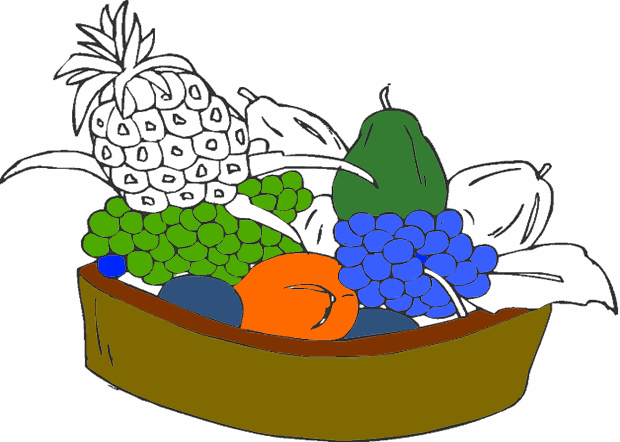 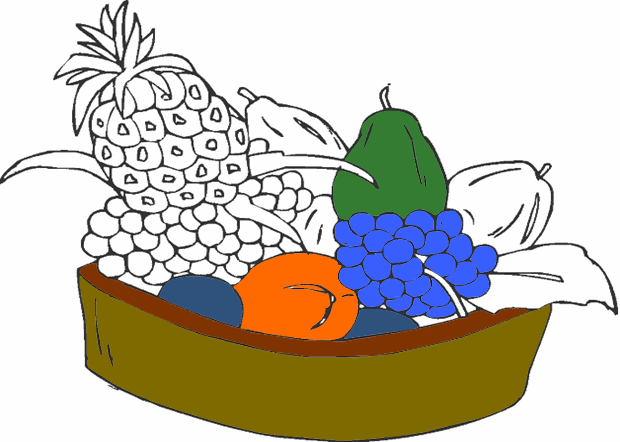 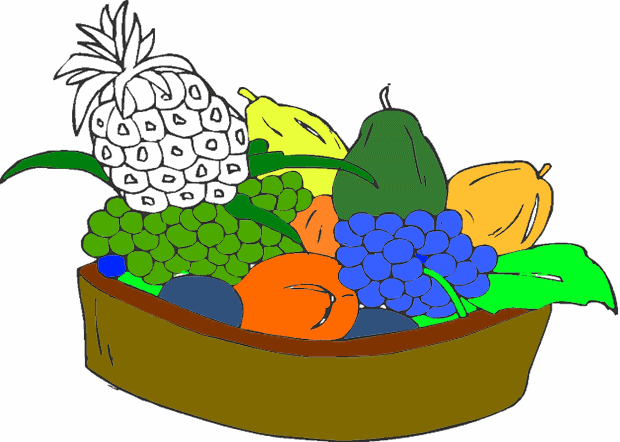 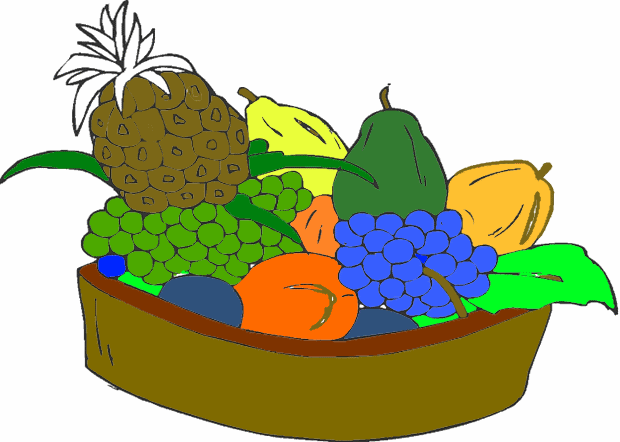 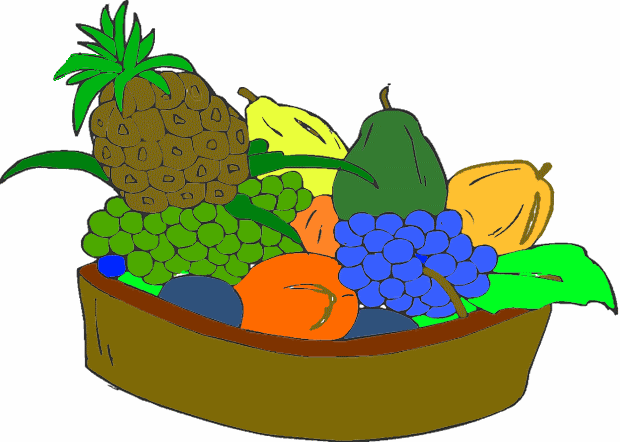 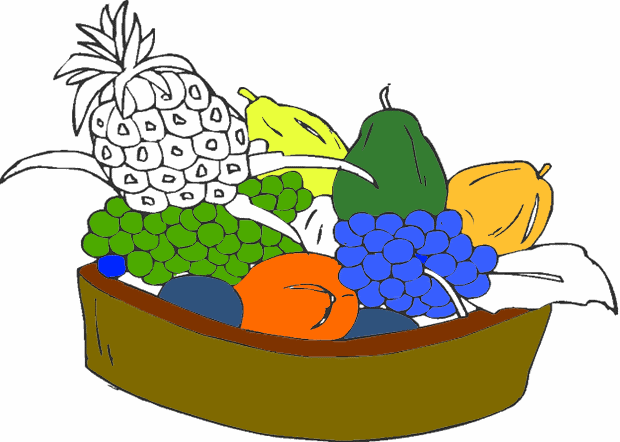 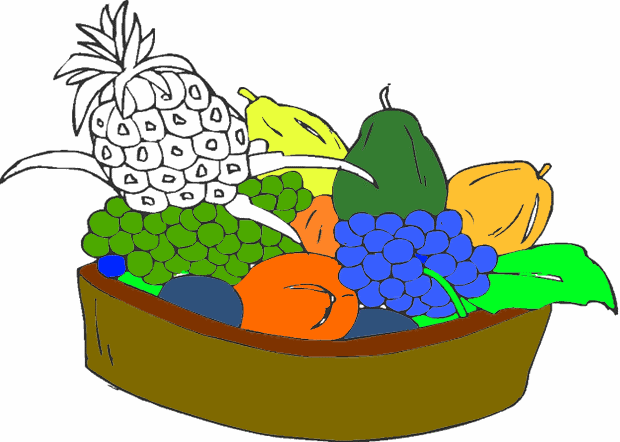 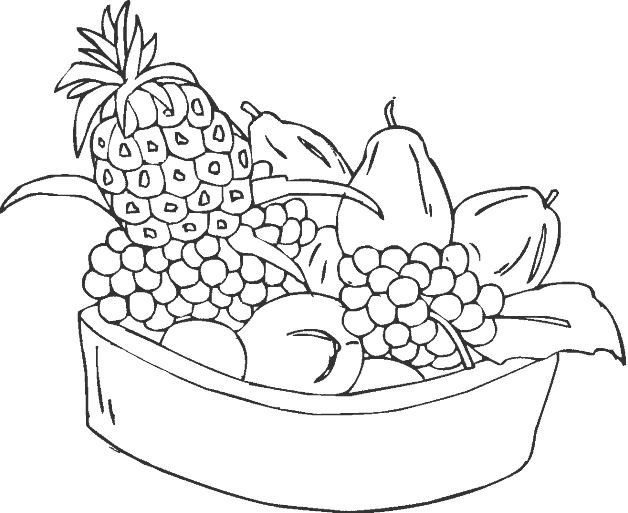 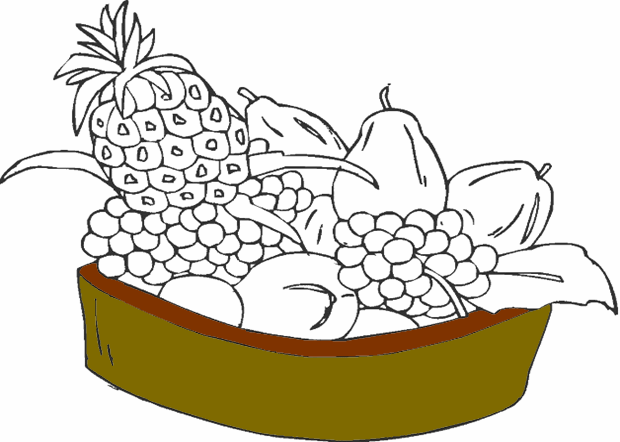 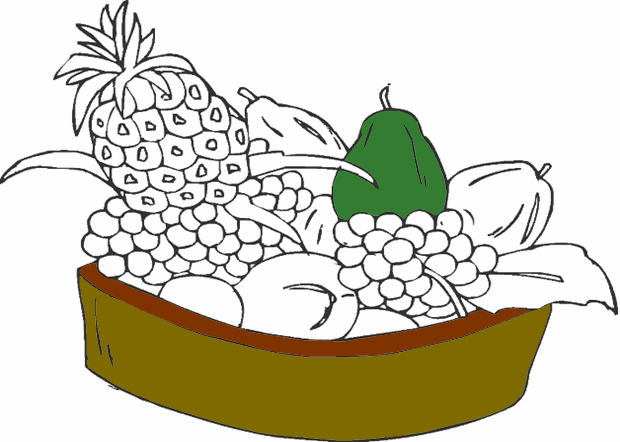 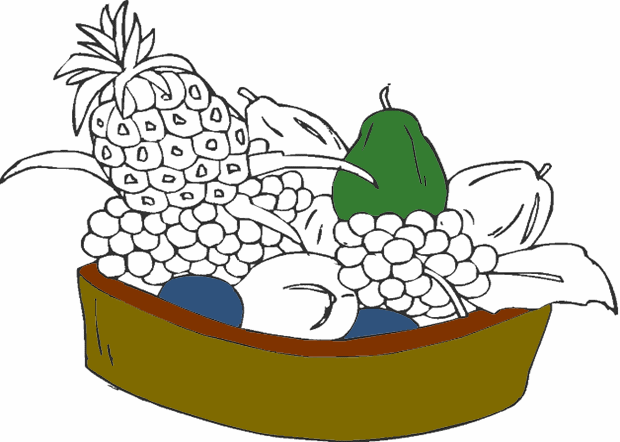 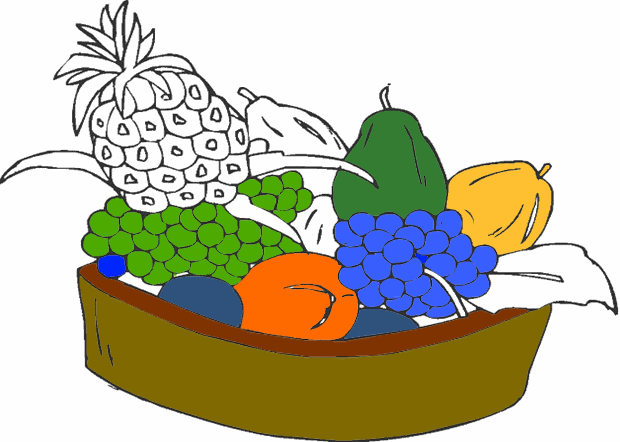 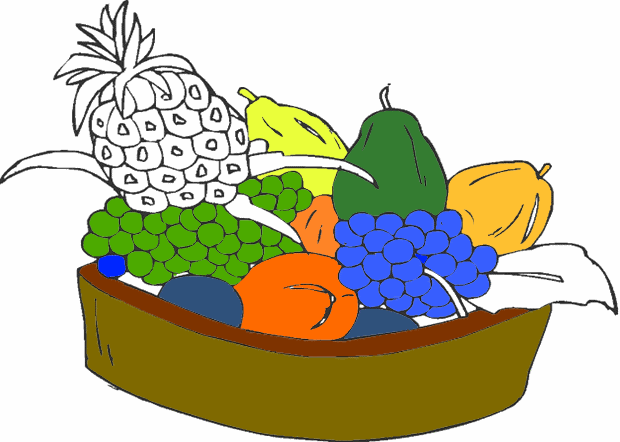 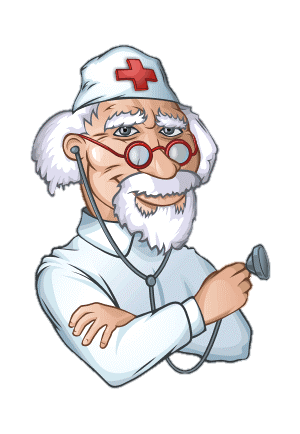 клюшка
воланчик
Что стремится установить спортсмен?
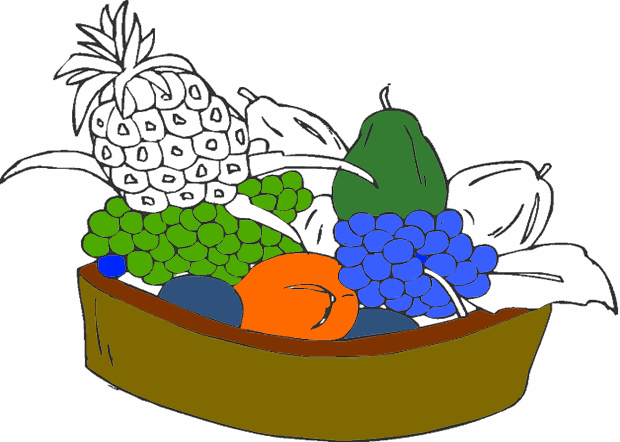 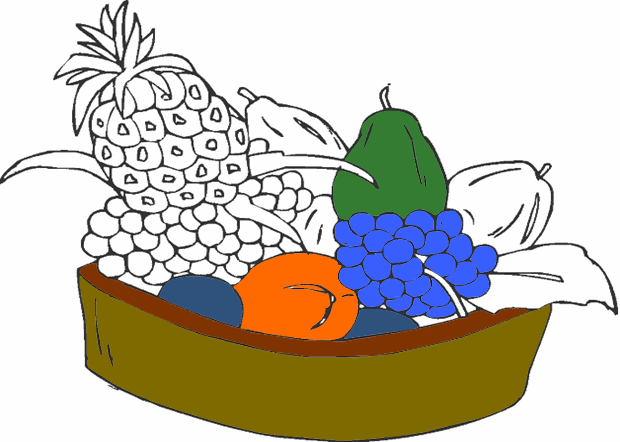 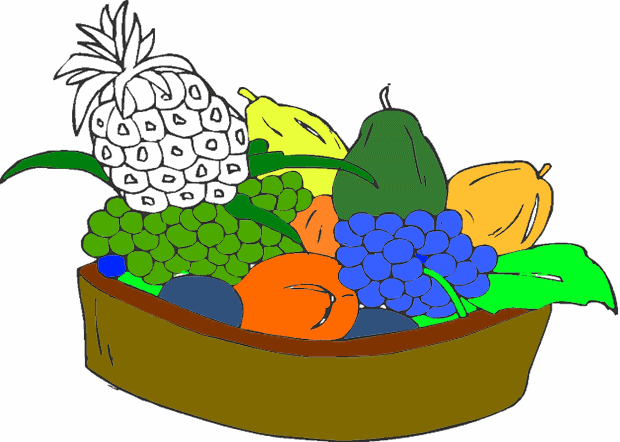 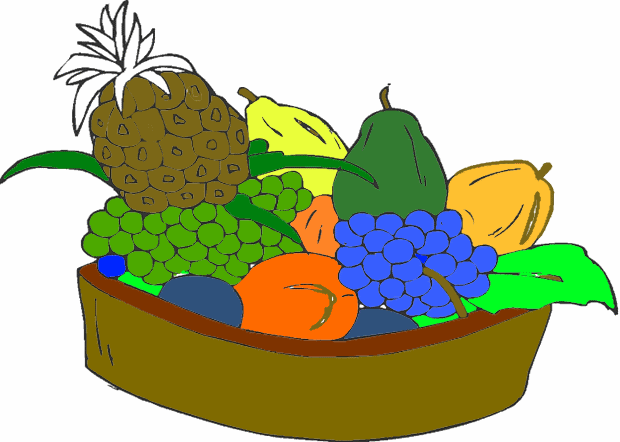 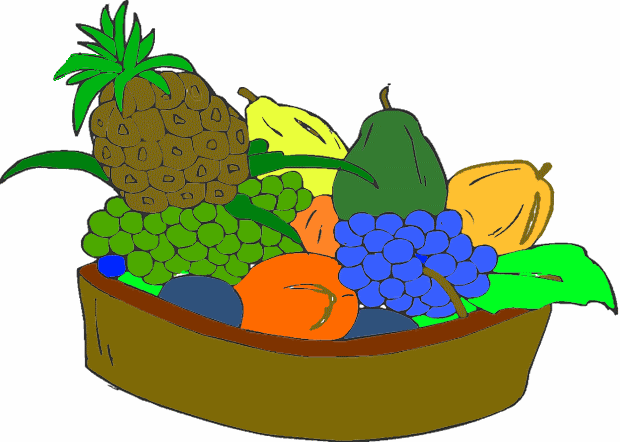 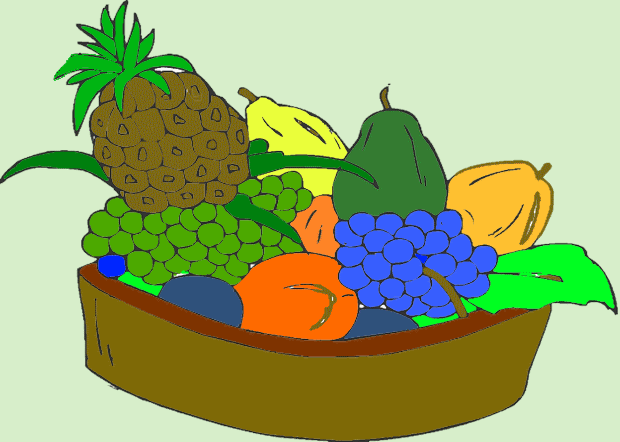 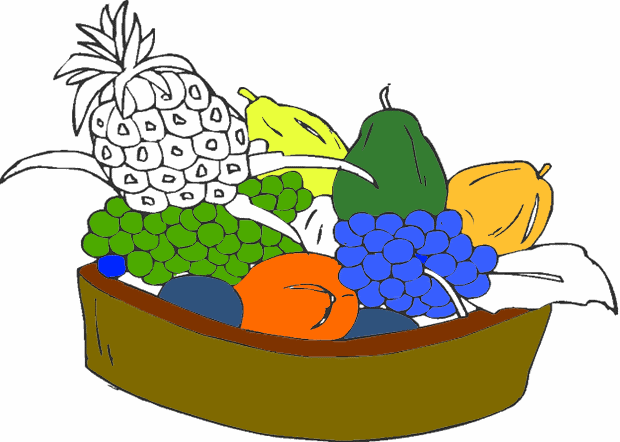 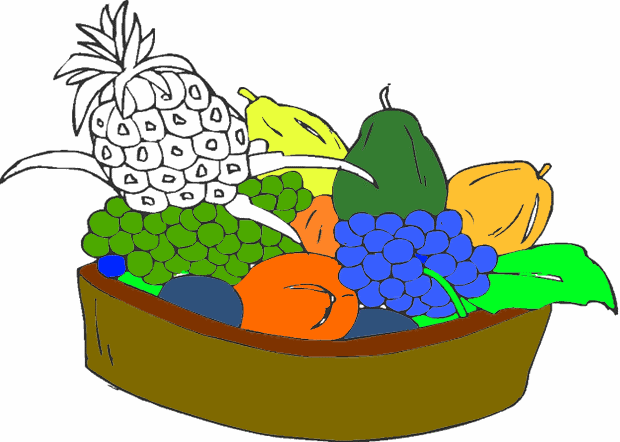 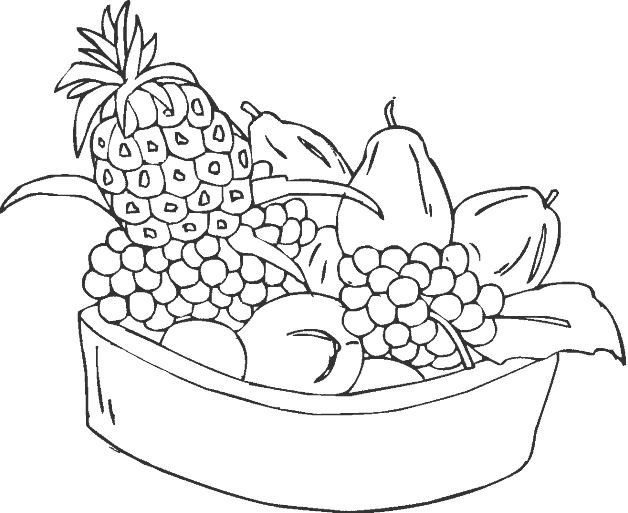 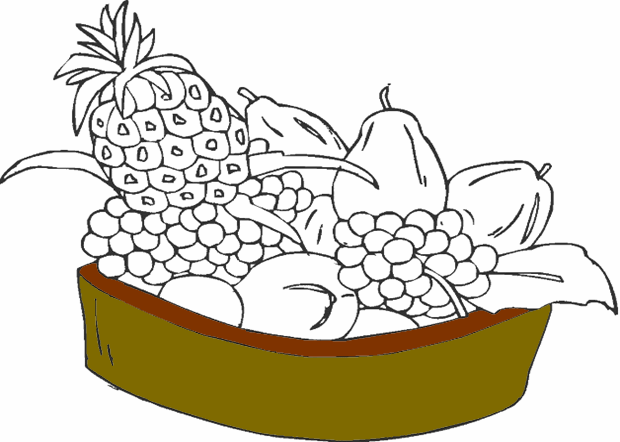 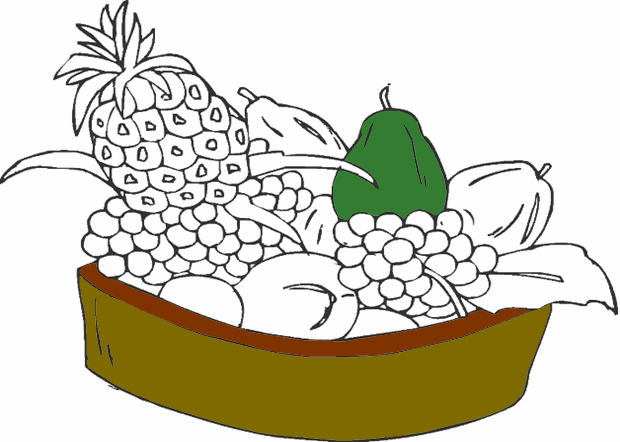 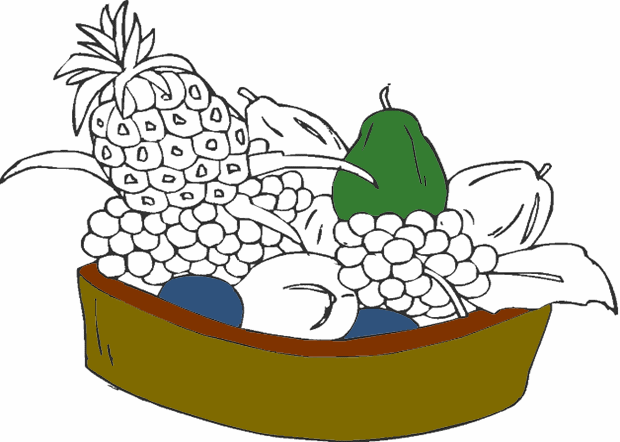 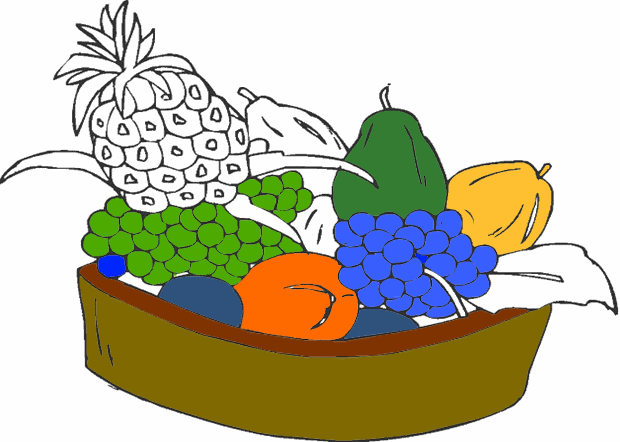 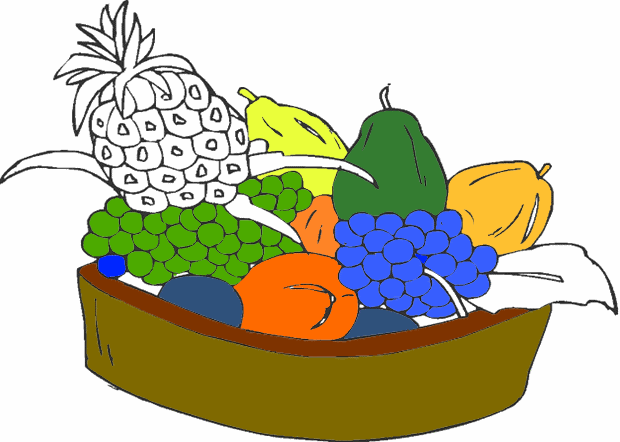 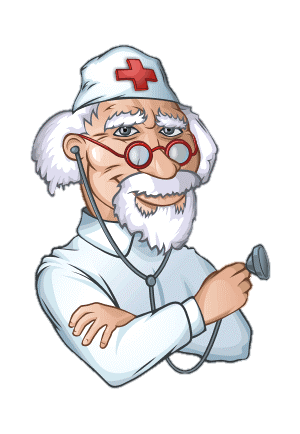 победу
рекорд
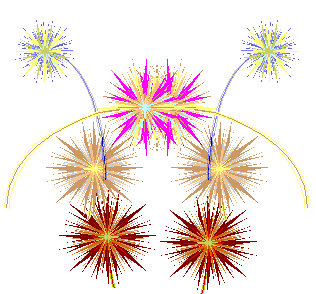 Молодец!
выход
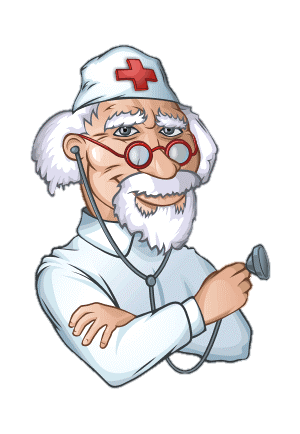 Интернет-ресурсы
Салют
http://content.foto.my.mail.ru/mail/devaas2708/_animated/i-50952.gif 

Звуковой файл 
http://data.iplayer.fm/file/ioiuhzc/119829238/212292828/Salyut_-_Zvuk_salyuta_(iPlayer.fm).mp3 

Фон http://www.art-apple.ru/albums/userpics/10001/cl_shablon4.jpg

Доктор http://www.proza.ru/pics/2013/02/14/2321.gif 

Раскраска http://razukraska.ru/wp-content/gallery/fruktiyagodi/fruktiyagodi1.gif